Tuesday 6th July 2021
English tasks:
Handwriting, writing task, reading task.
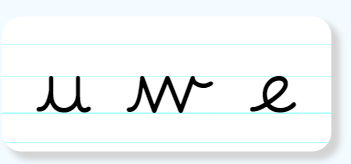 Handwriting
Can you practise the letters u, w and e.
Look on the letterjoin website to see how to form them correctly. 
https://letterjoin.co.uk      Then click on easy letters second set
Username: lj8943  
If you are using a laptop the password is: home 
If using an ipad or tablet the password is: capital L (Make the shape of a capital L)
Can you knock my socks off with your neat writing?
Now that you have practised your letters on letterjoin can you practise on a piece of paper? 

Can you send a picture of your writing to me?

s.hiley@worthvalleyprimary.co.uk
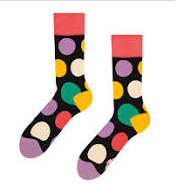 Can I write a recount of my trip to Hesketh Farm?
On Friday you all went on an exciting trip to Hesketh Farm. I would love to hear all about it. What did you do there? What was your favourite part?

The next few slides have some top tips for writing recounts.
Writing Task
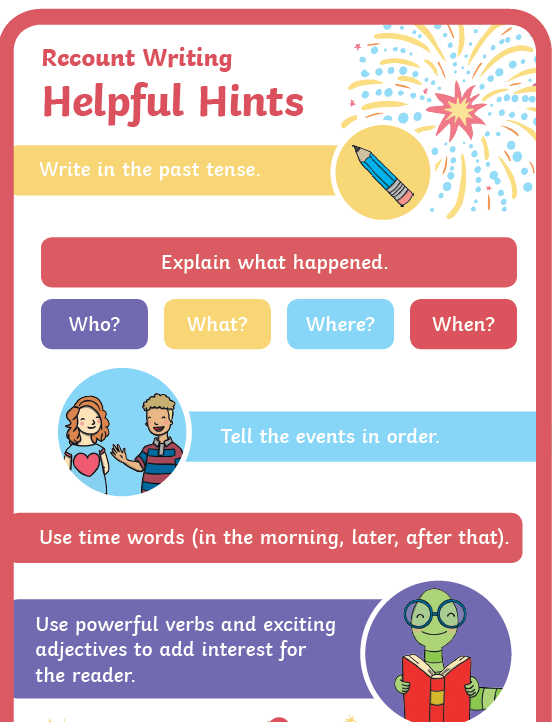 Top tips for writing a recount 

First
then 
after that 
next 
finally
Writing Task:
Here is an example of a recount
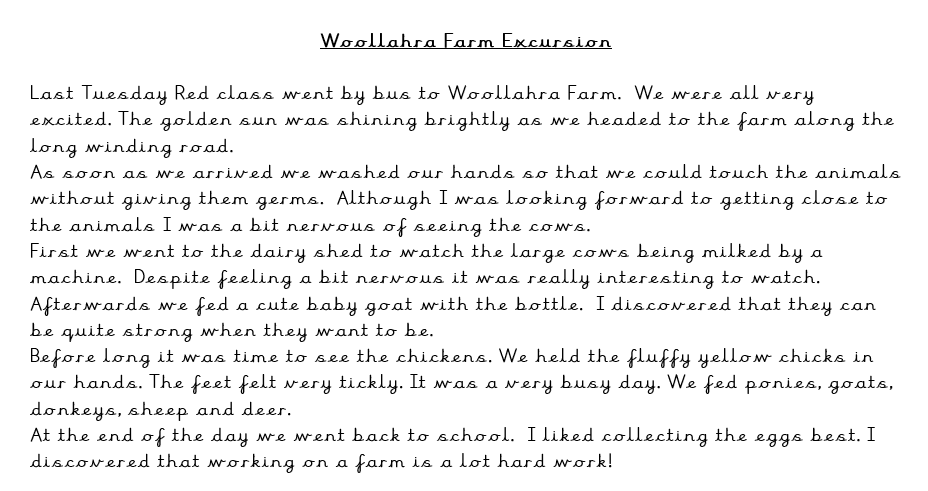 Writing task:It is up to you how you would like to complete this task. 1:You could write it on a piece of paper at home and email me a picture of your work.2: You could type this on to purple mash. I have sent you a 2Do task for this. Remember to save your work and hand it in so I can see it.
Reading task:
Can you read this poem a few times to build fluency?

Can you read with expression? 

Can you learn some of the poem and read it off by heart?
Remember I love to see your work so please email pictures to me at:

s.hiley@worthvalleyprimary.co.uk